GALERIA   PATRIOTYCZNA
PRACE  PLASTYCZNE 
UCZNIÓW KLAS IV- VI
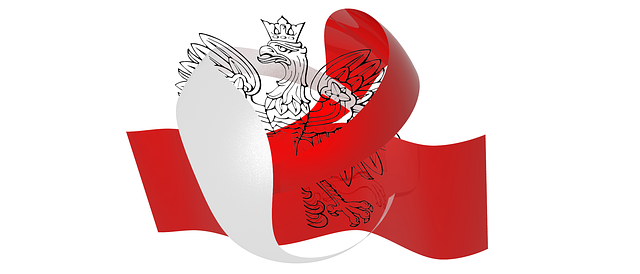 ZESPÓŁ  SZKOLNO- PRZEDSZKOLNY
W NOWYM KORCZYNIE
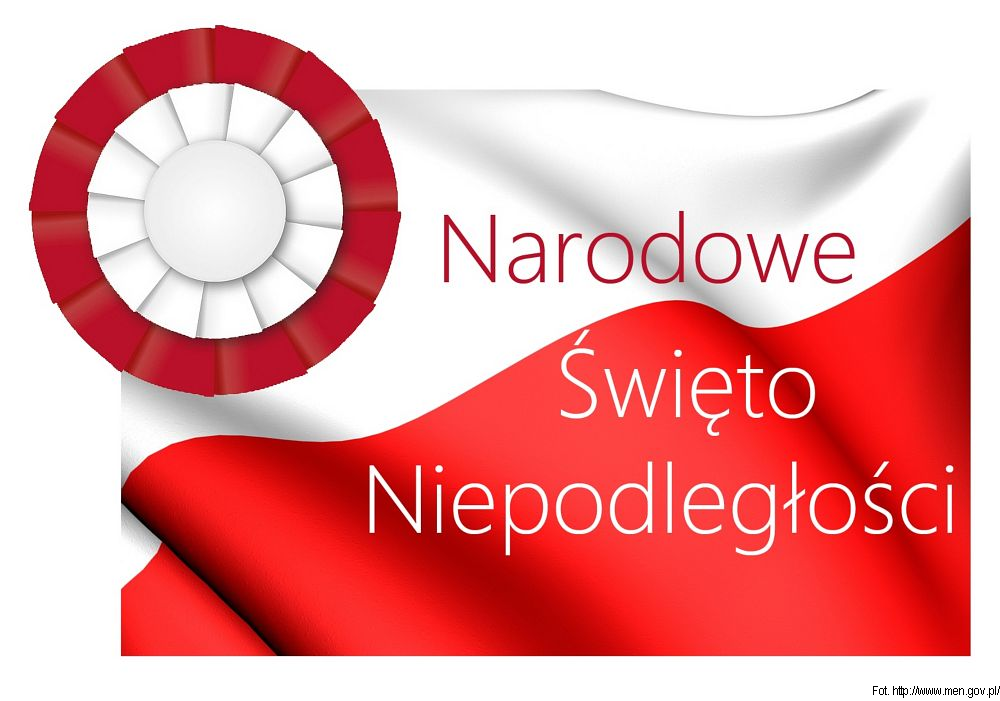 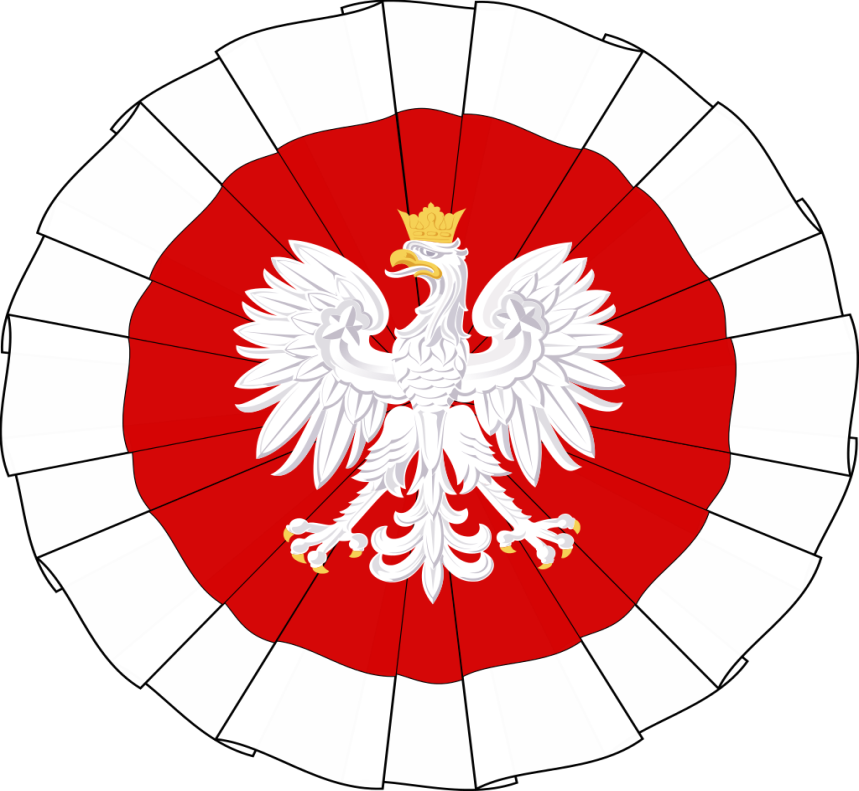 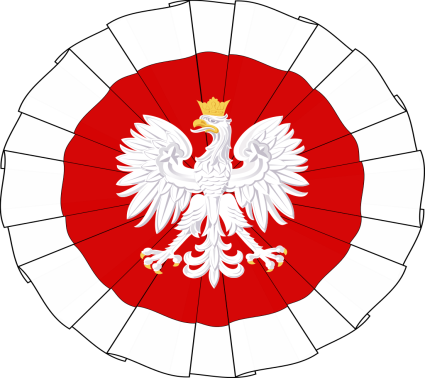 2020
Jakub  Bugdalski kl. 6a
Emilia Charyga, kl. VIIb
Alicja  Krzyżańska, kl. VIIa
Patrycja Wolańska, kl. VIIa
Bartłomiej Piotrowski, kl. VIIa
Krzysztof Szafranek, kl. VIIa
Alan Zawada, kl. VIIa
Miłosz Gwóźdź, kl. VIIa
Dawid Juszczyk, kl. VIIa
Agnieszka Sadowska, kl. V
Julia Kostka, kl. V